Рыцари средневековья
На щите моём эмблема
И девиз «Любовь и честь»!
Докажу я непременно,
Что они на свете есть.
Я невинных защищаю,
Преступления отмщаю-
Лишь за правду должен биться
Каждый благородный …..
Тема урока: «Средние века : время рыцарей и замков».
Цель урока:
Познакомить с эпохой Средних веков, достижениями, особенностями.
План:
1.Какая эпоха в истории называется Средними веками?
2.Какие религии возникли в Средневековье?
3.Кто такие рыцари Средневековья?
4.Для чего строили замки?
5. Кто и когда изобрёл книгопечатание?
Часы в Праге.
Буддизм
Раньше всех из них возник буддизм. Это было в Индии, в 5-6вв. до нашей эры. Имя Будда получил основатель религии Сиддхартха Гаутама, догстигший состояния высшего духовного совершенства. Будде поклоняются народы Юго-Восточной и Центральной Азии, отчасти Средней Азии и Сибири.
Христианство
Появилось в 1 веке в Палестине;
Христиане верят в Иисуса Христа;
Главный источник вероучения – Священное писание (Библия);
Здания для молитвы: церкви, соборы
Ислам
По-арабски означает «покорность»;
Возник в Аравии в 7 веке;
Основал пророк Мухаммед;
Последователи религии – мусульмане;
Поклоняются единому богу – Аллаху;
Основы учения изложены в священной книге – Коране;
Здания для молитв – мусульманские мечети
Иудаизм
Уже в 19 веке до нашей эры была известна самая древняя религия – иудаизм. Вера называется  от имени одного из родоначальников евреев Иуды. Местом собрания членов иудейской общины является синагога. Иудейский канон составляют Танах, ветхозаветная часть Библии, и Талмуд.
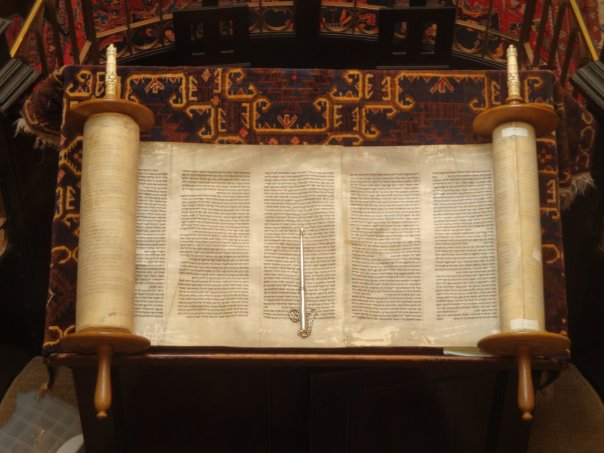 Рыцари средневековья
Рыцарские доспехи включали до 200 деталей, а общий вес военного снаряжения доходил до 90 кг
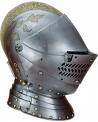 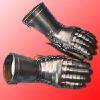 Оружие рыцарей
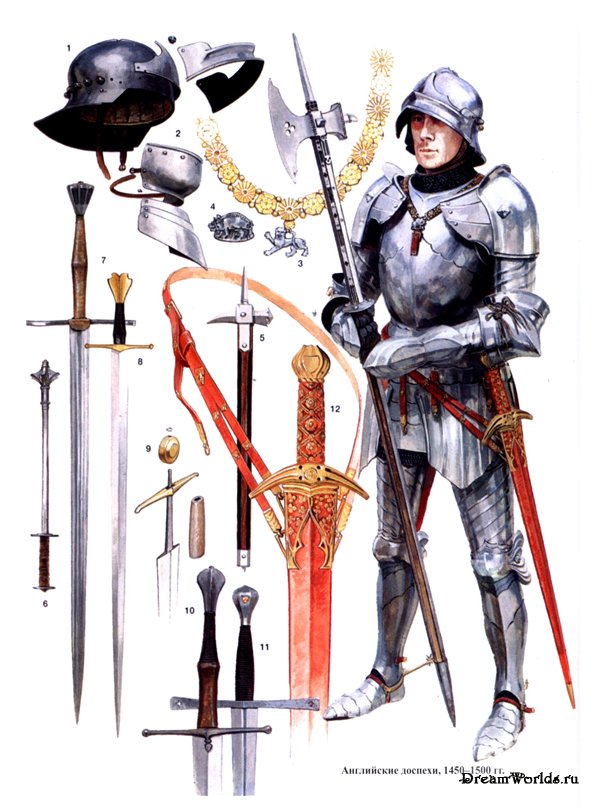 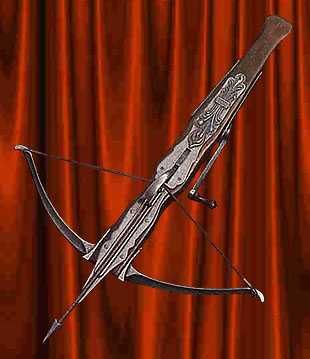 Рыцарь имел свой герб  - отличительный знак рода и девиз – краткое изречение, объяснявшее смысл герба. Герб и девиз располагались на щите, который был своего рода визитной карточкой рыцаря.
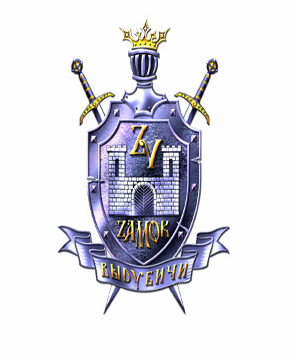 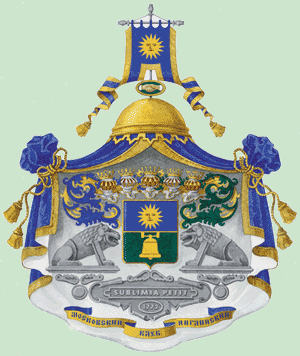 Рыцарь имел 2–3 коня: обычного и боевого, в доспехах. Такого коня можно было поразить только в брюхо. Голову лошади закрывали металлическим или кожаным наглавником, грудь – железными бляхами, бока – кожей. Кроме того, коня накрывали попоной из бархата или другой дорогой материи с вышитыми гербами рыцарей. Лошади, «вооруженные» таким образом, назывались «латными».
Посвящение в рыцари символизировало  вхождение в привилегированное сословие, приобщение  его к правам и обязанностям и сопровождалось особой церемонией
Кодекс рыцарской чести
От рыцаря требовалось:- верно служить своему сеньору и королю;- быть храбрым; - быть готовым на подвиг во имя рыцарской чести или ради прекрасной дамы;- бороться с врагами христианской веры;- защищать слабых и обиженных;- быть верным своему слову;- быть щедрым, не скупиться.
Рыцарские турниры
Замки средневековья
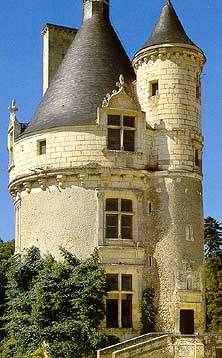 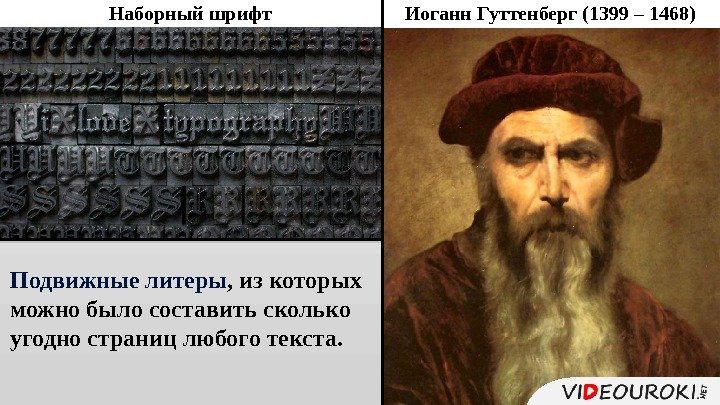 Спасибо за внимание!